28. ZÁŘÍ – DEN ČESKÉ STÁTNOSTI
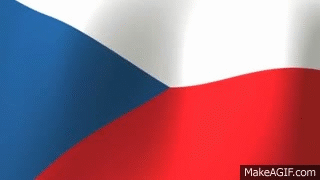 Svátek sv. Václava
Svátek připadá na jeho zavraždění v r. 935
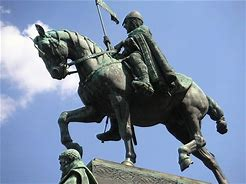 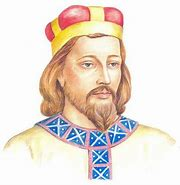 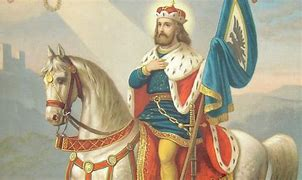 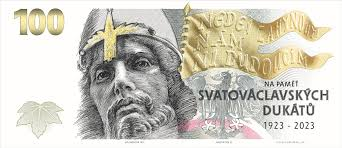 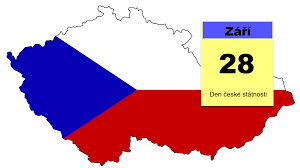 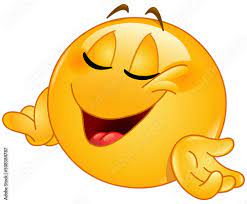 DĚKUJI ZA POZORNOST
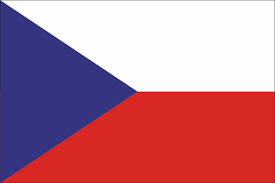 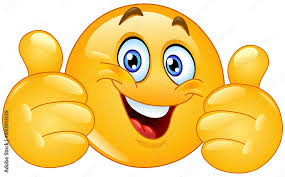 Eliška Homolková